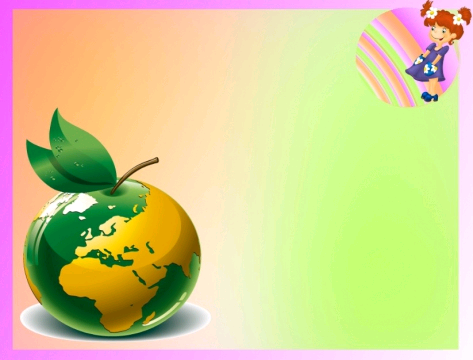 ЯВЛЕНИЯ
ПРИРОДЫ
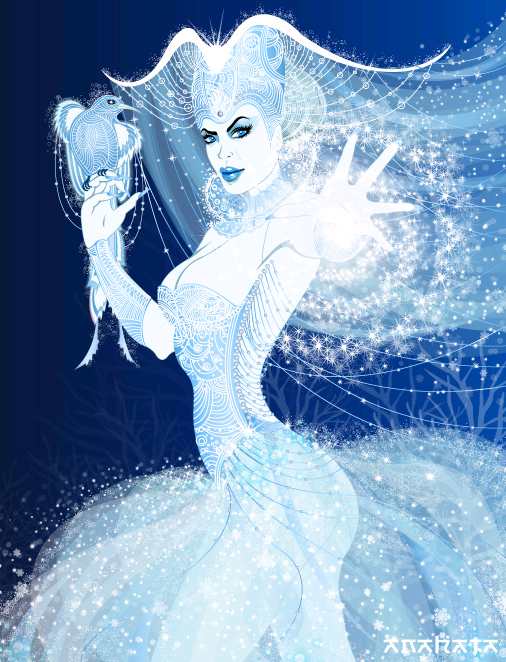 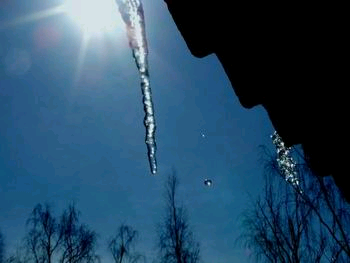 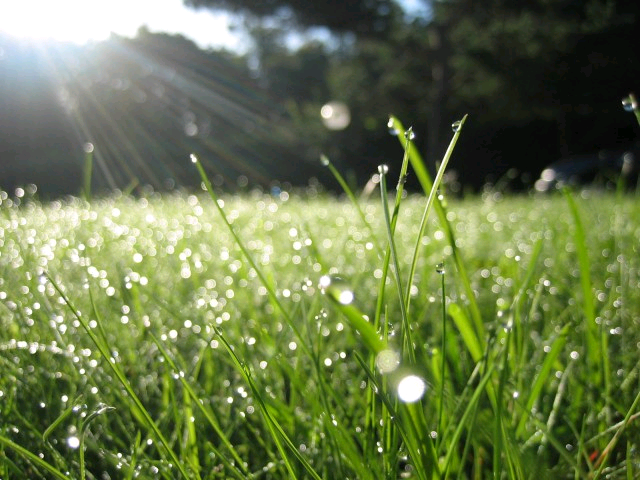 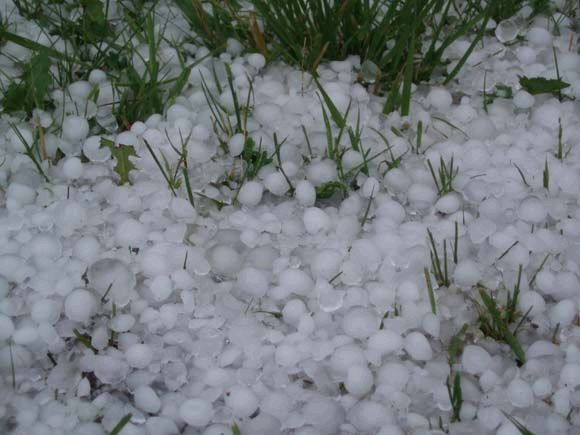 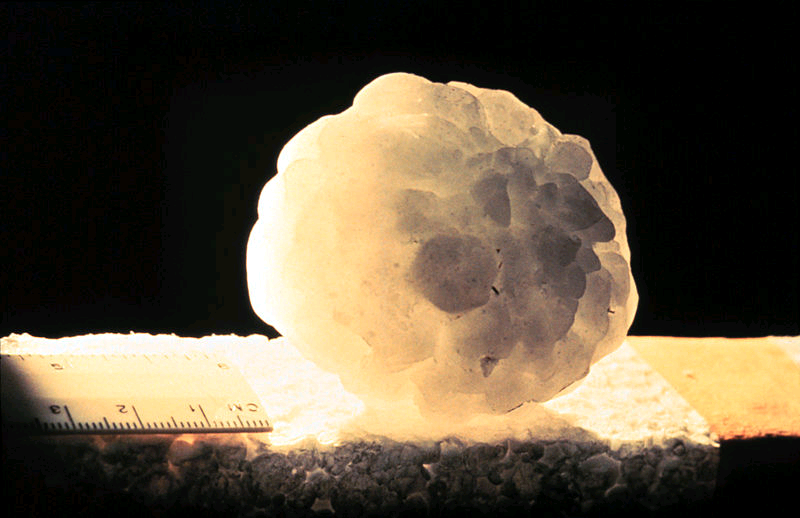 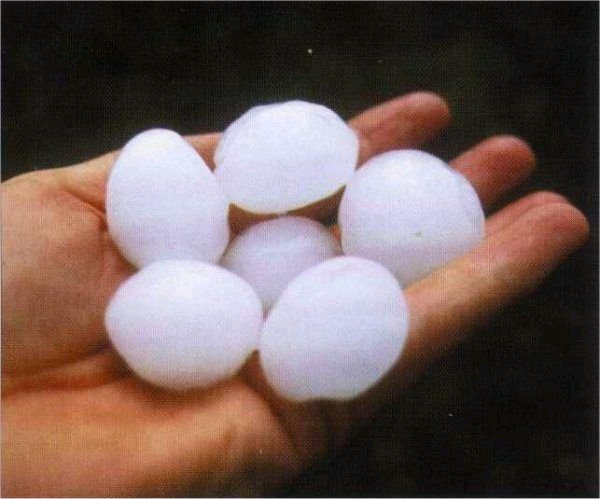 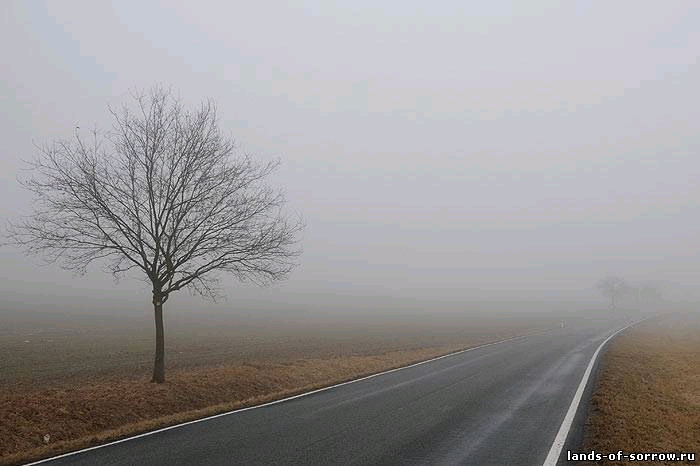 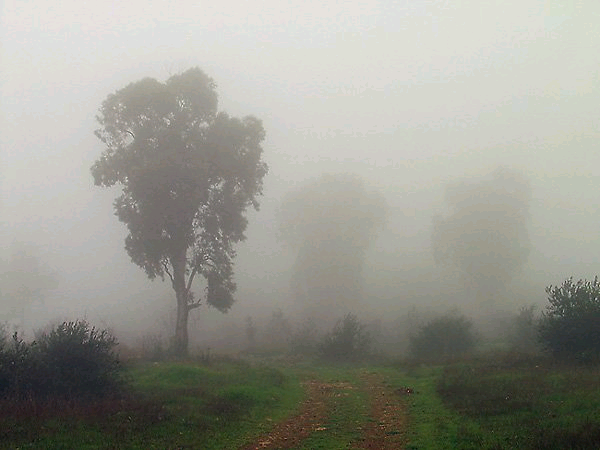 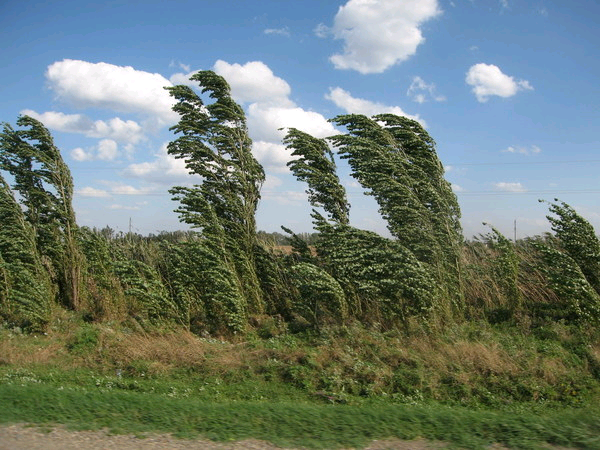 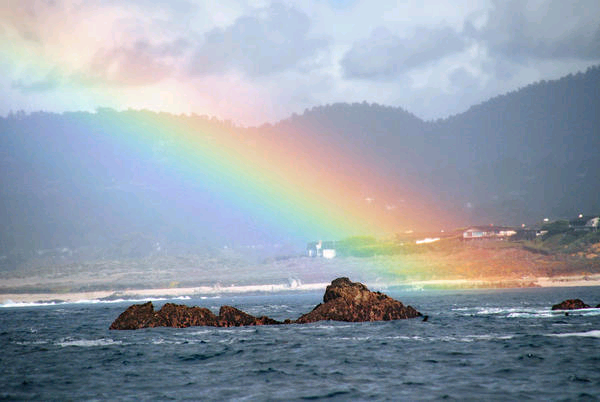 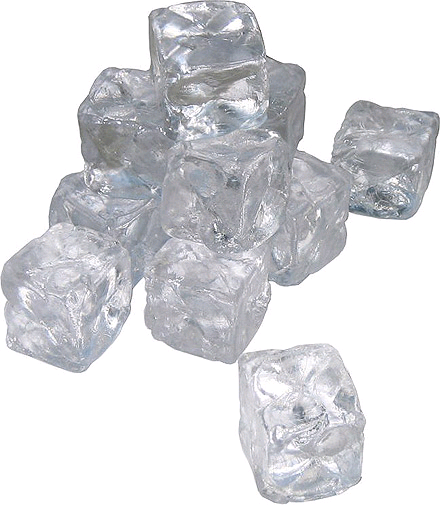 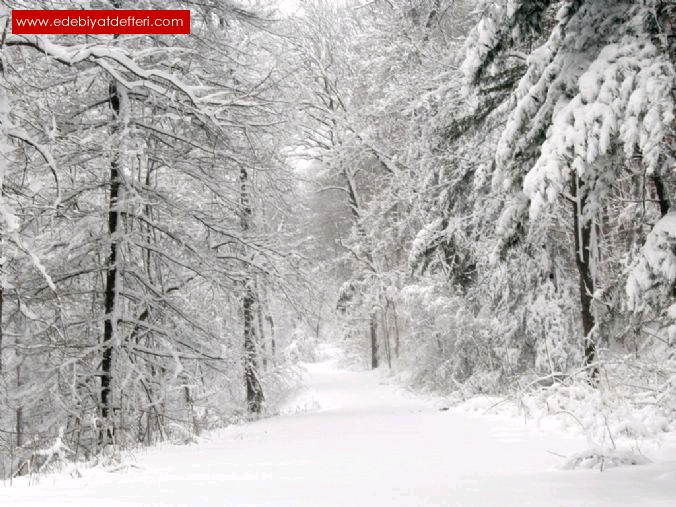 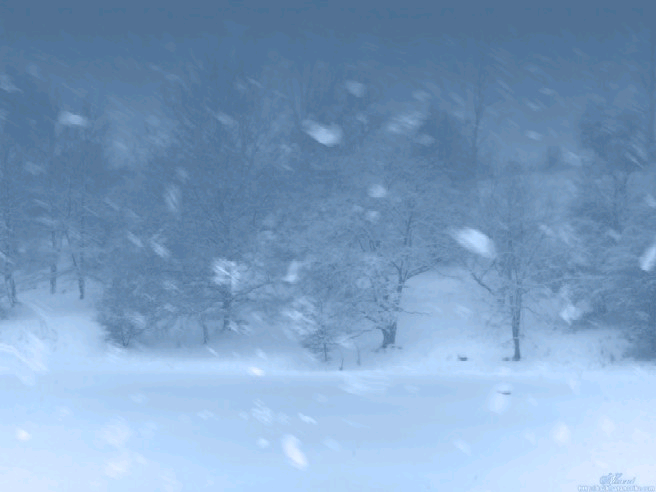 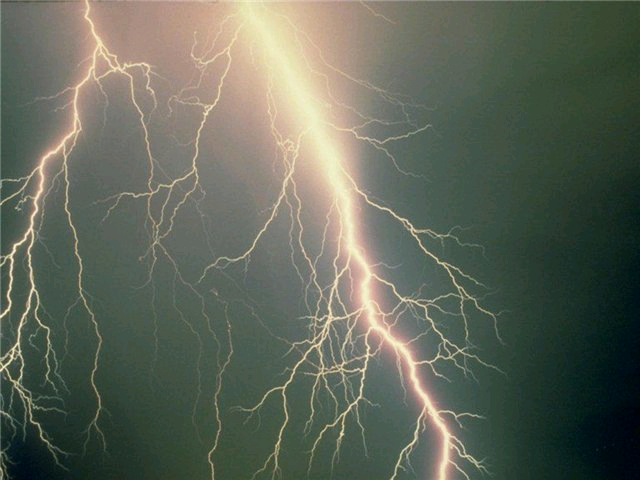 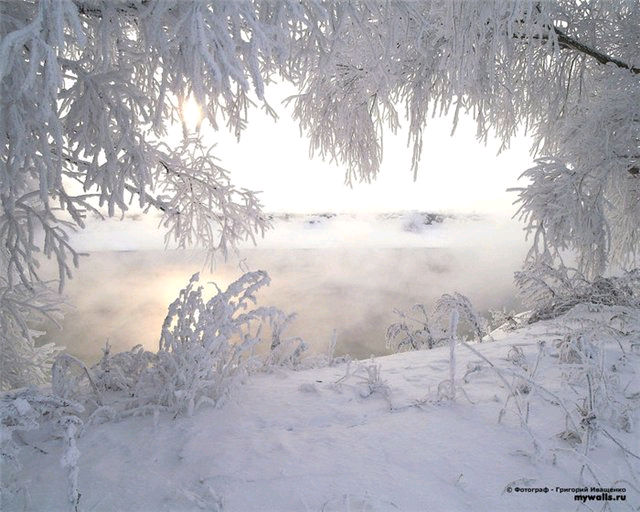 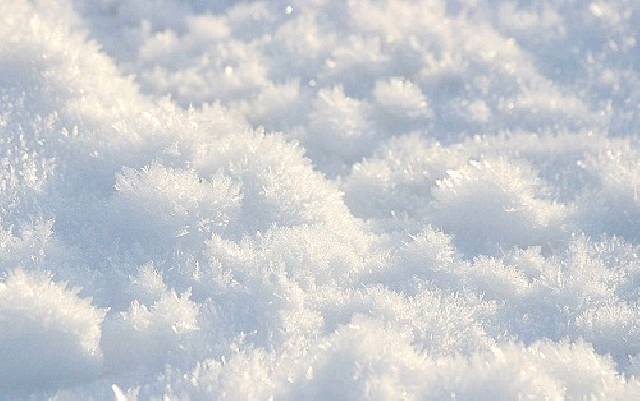 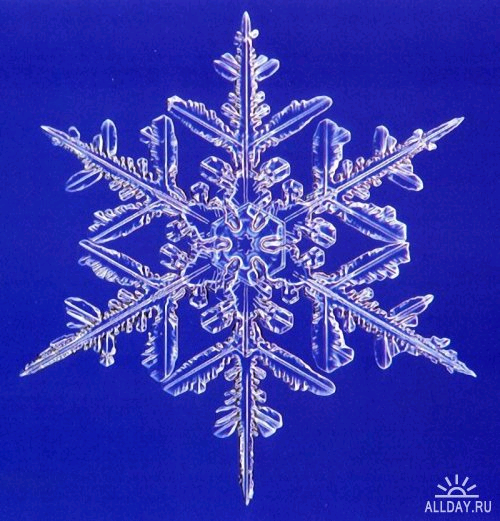 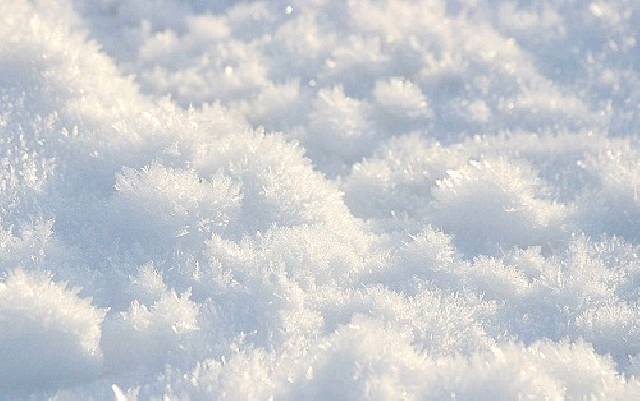 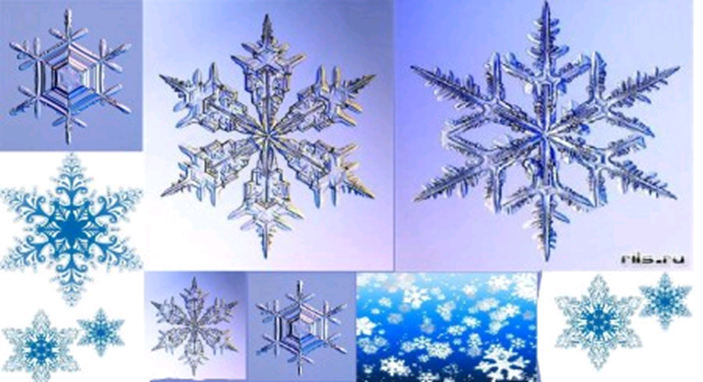 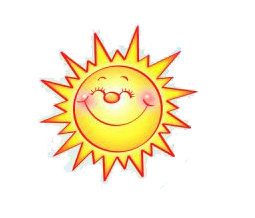 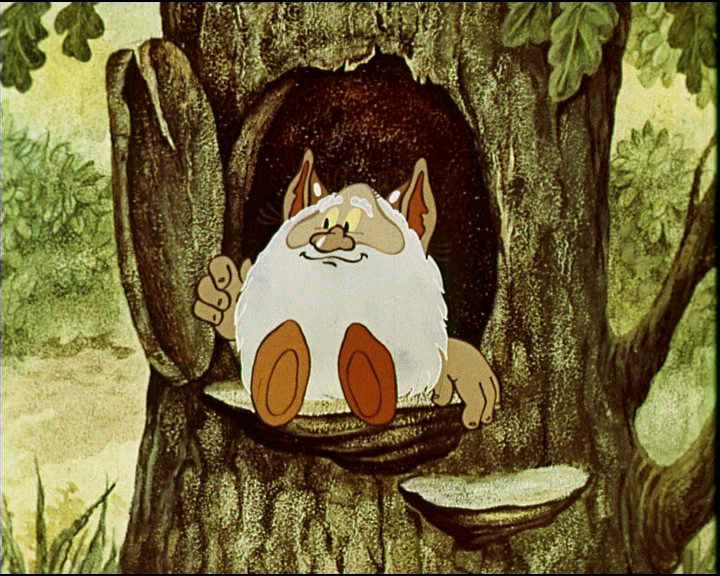 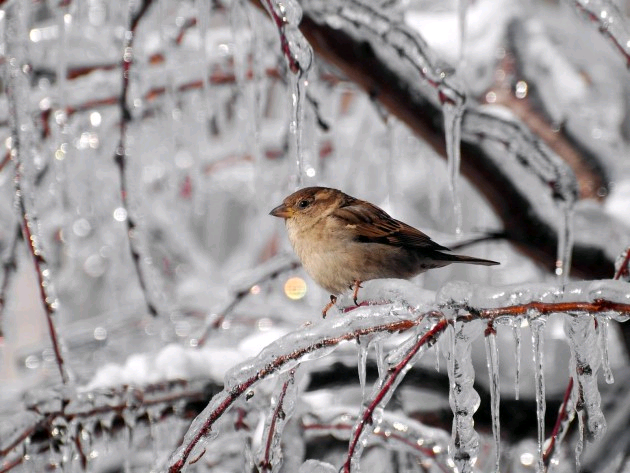 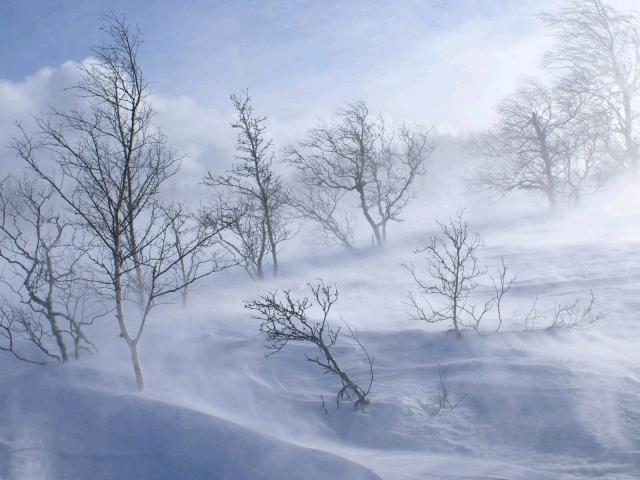 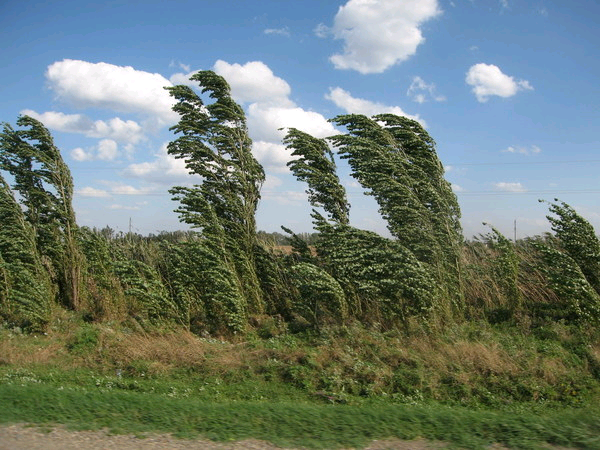 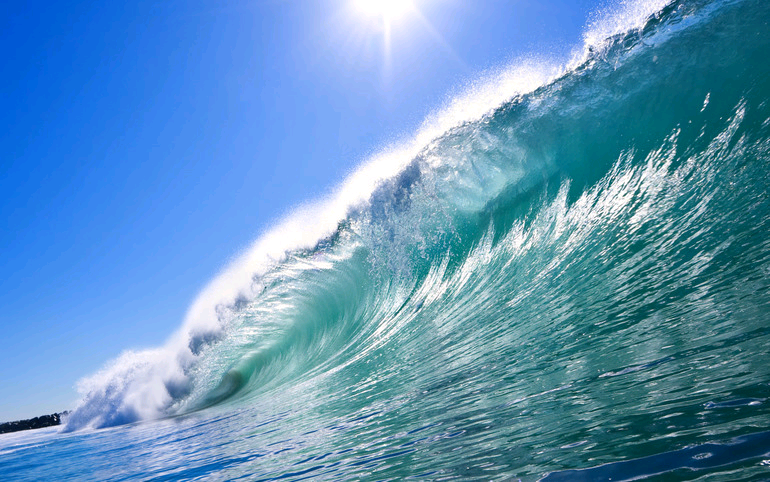 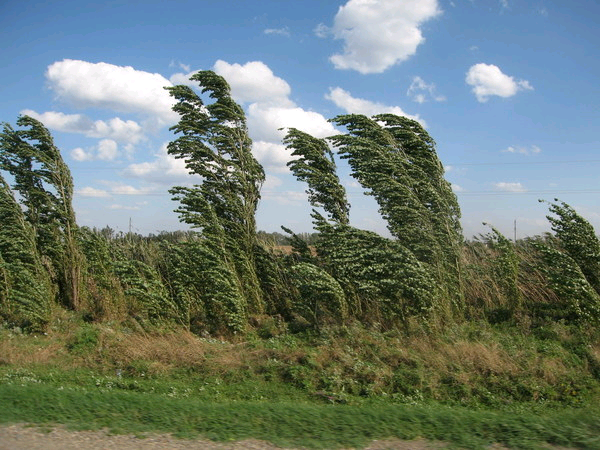 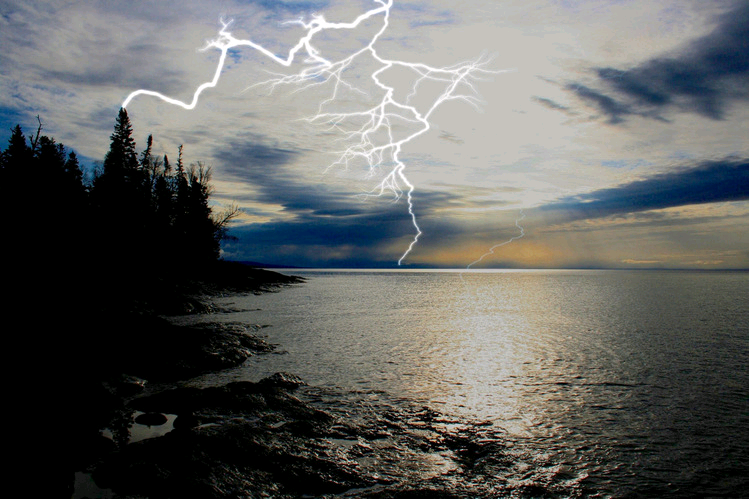 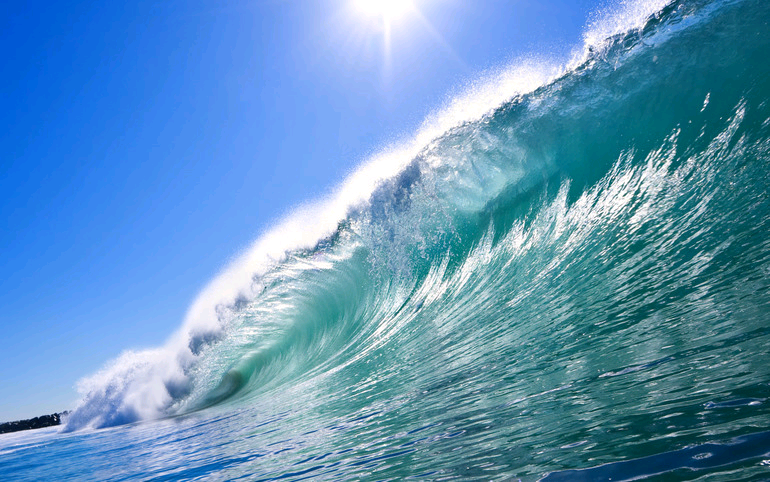 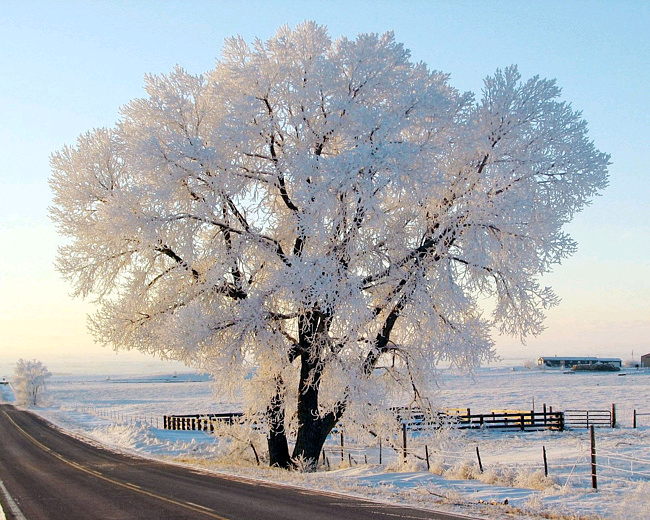 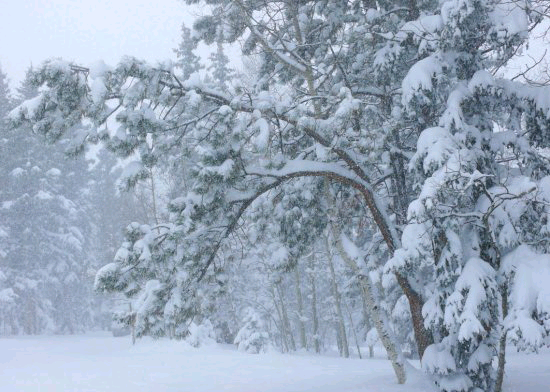 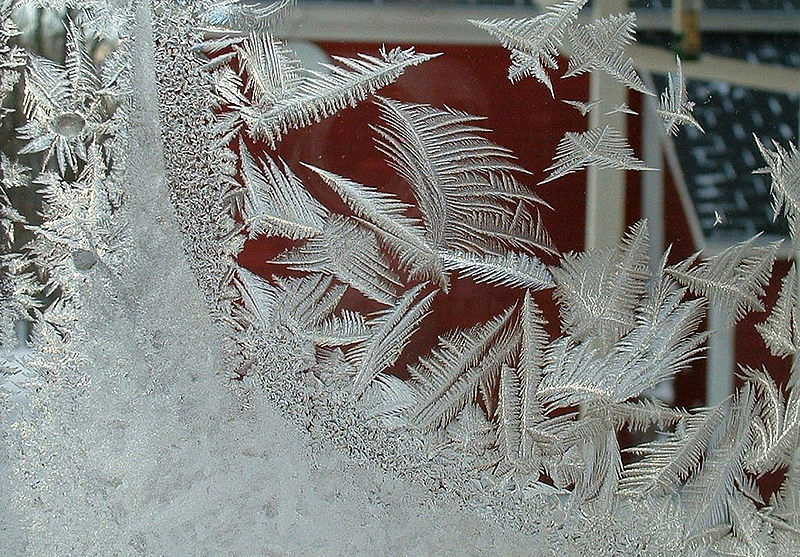 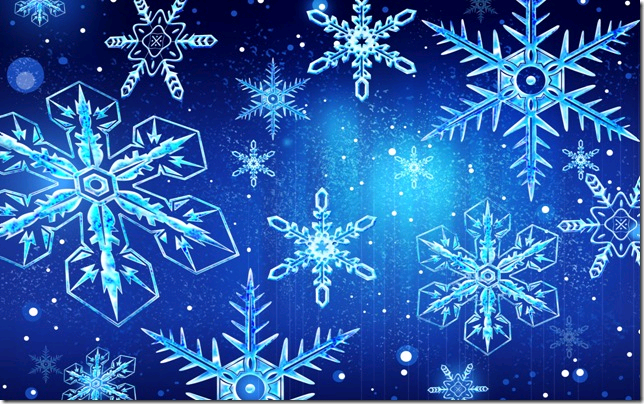